Holiday Greetings
5th Primary Schoolof Korydallos, Greece
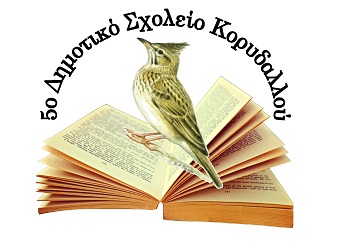 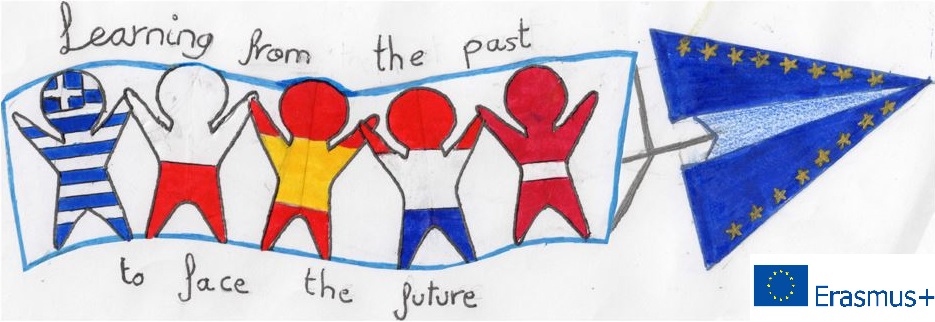 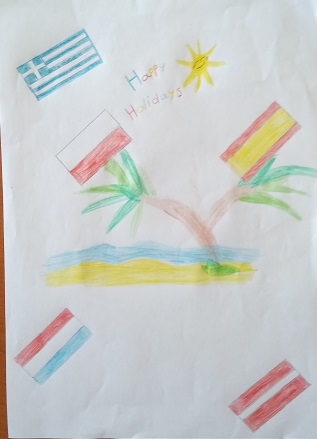 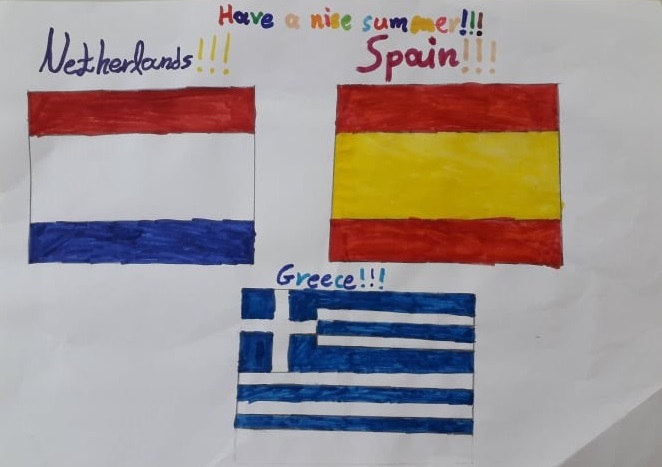 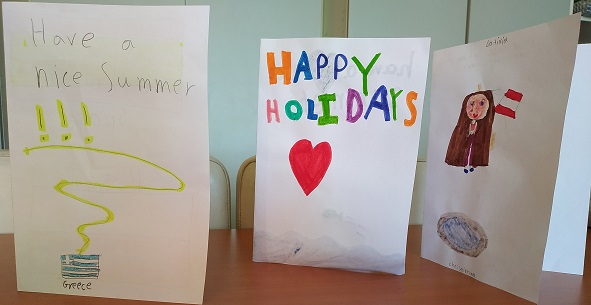 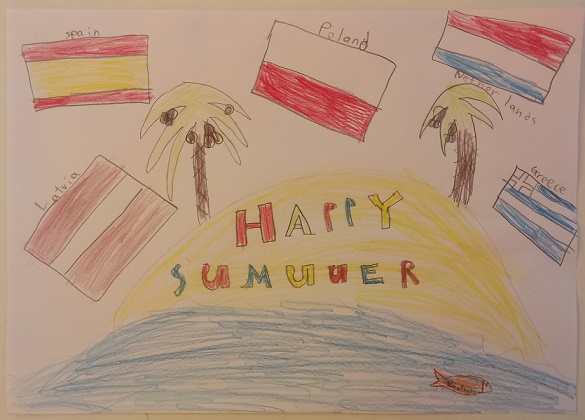 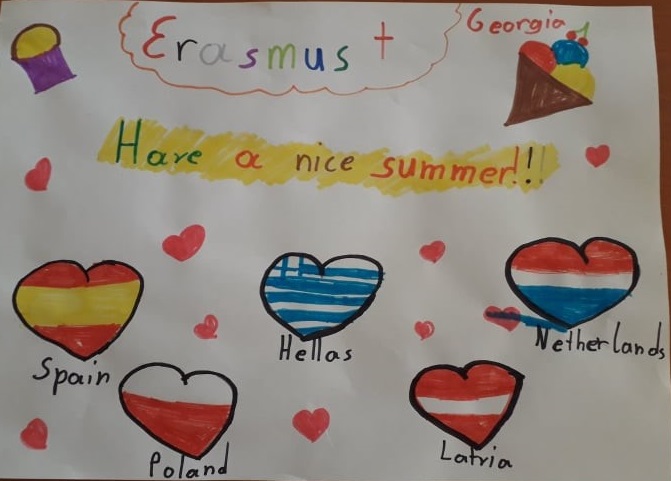 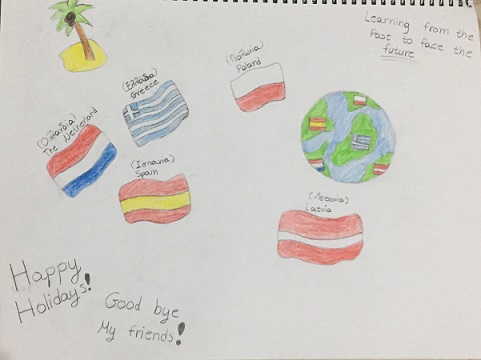 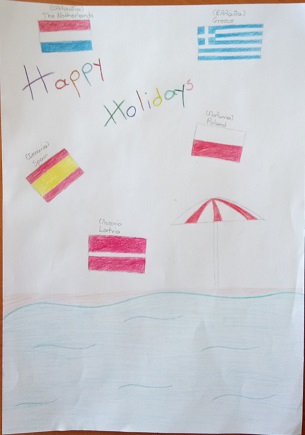 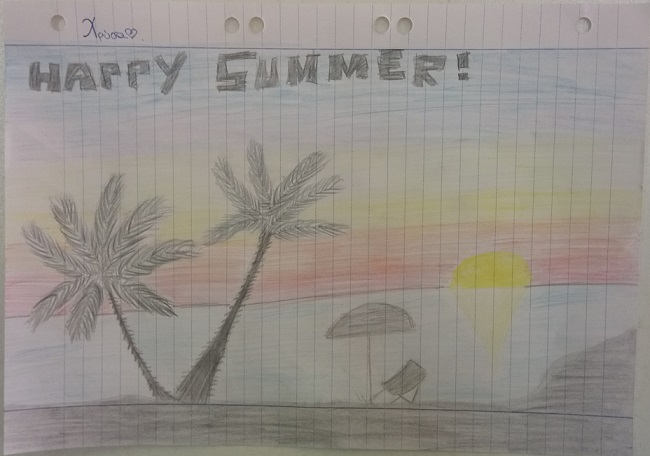 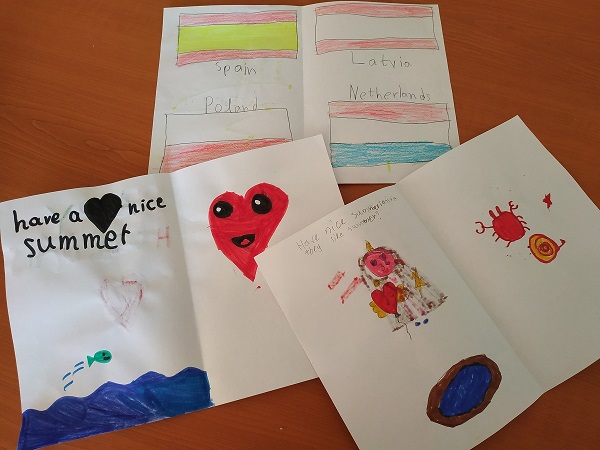 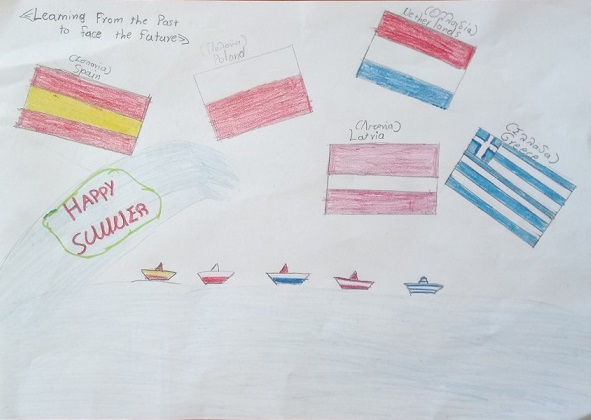 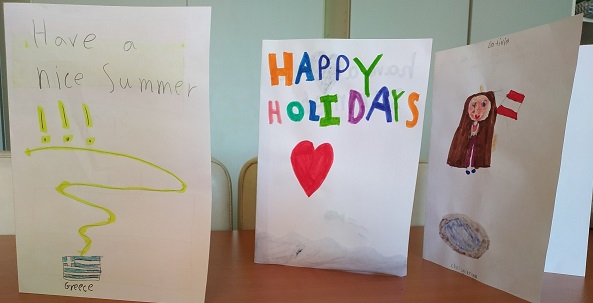 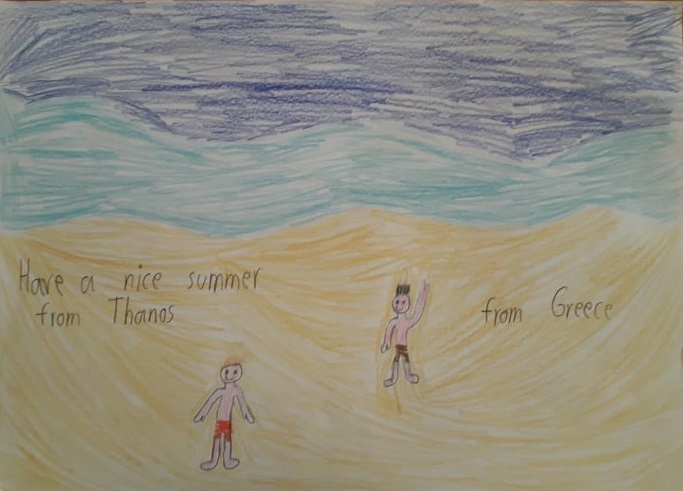 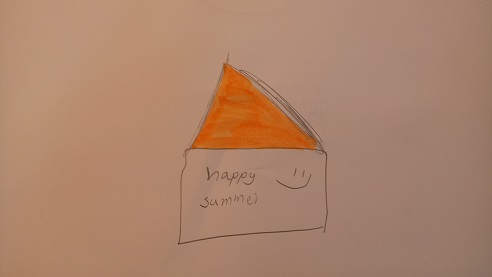 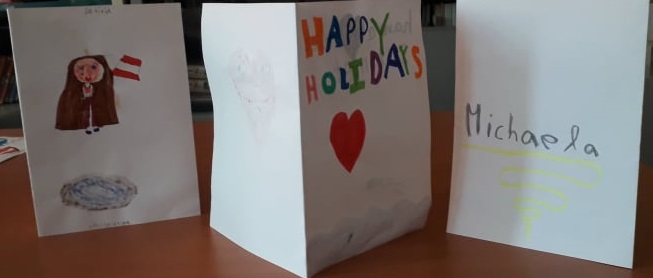 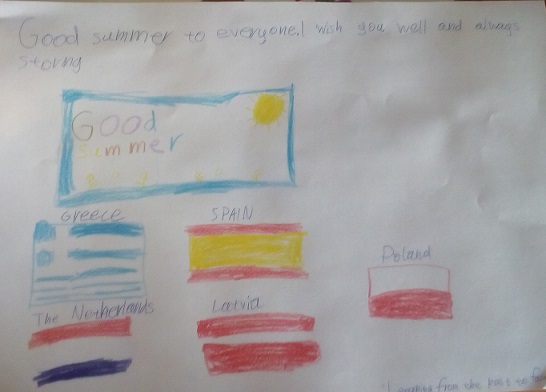 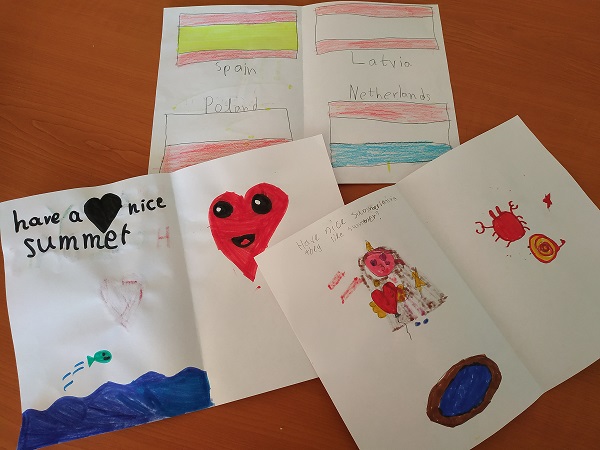 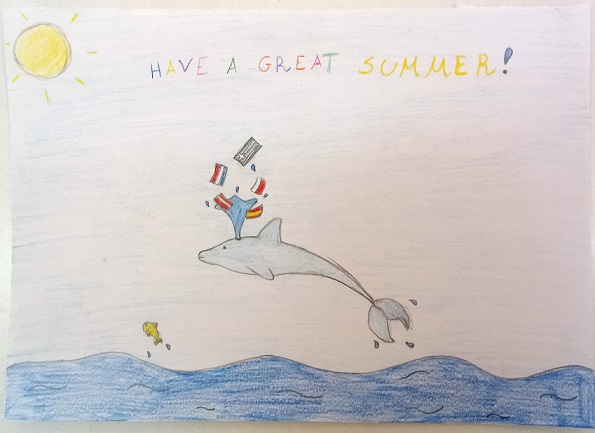